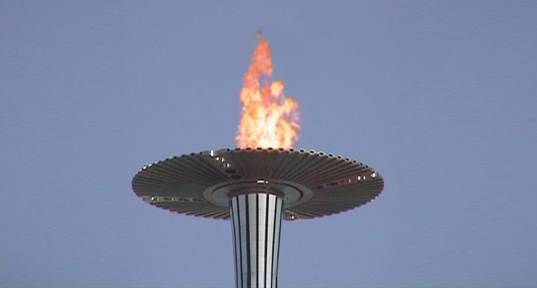 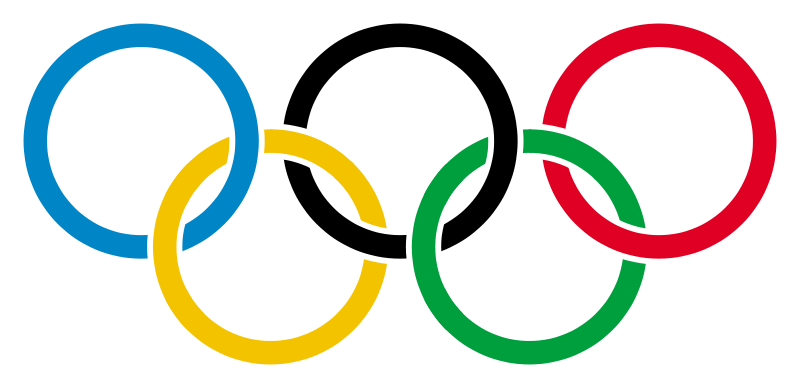 Les Sports Olympiques
J’adore faire de la natation est Interesant.
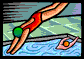 J’deteste le foot c’est nul.
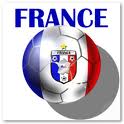 J’aime jouer au hockey parce que c’est excellent.
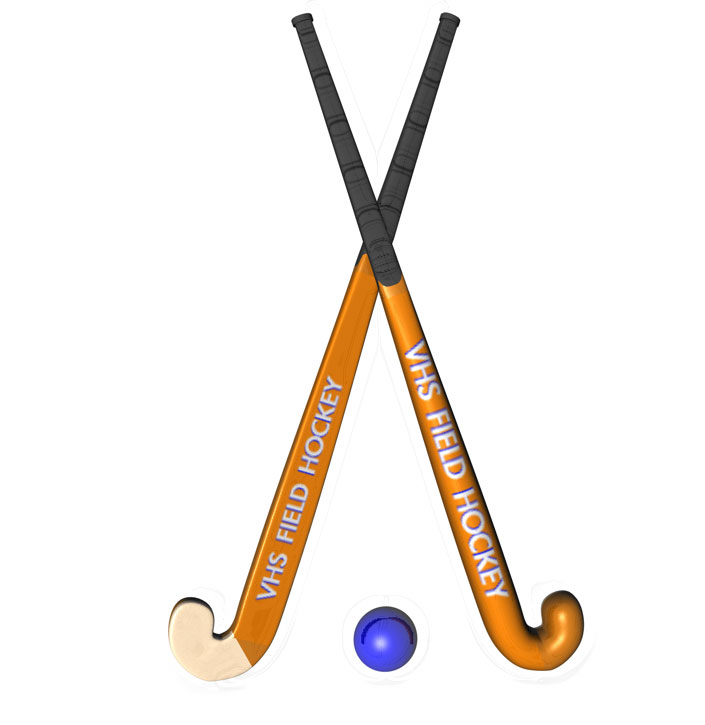 J’adore le badminton c’est interresant.
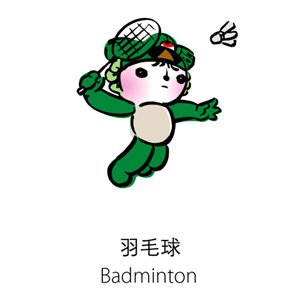 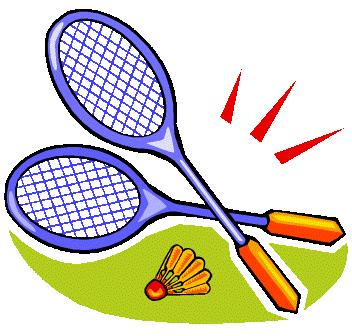 J’ naime pas le cyclisme c’est ennyeux.
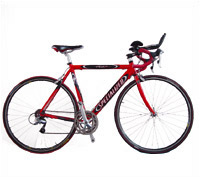